A Scalable, Commodity Data Center Network Architecture
Mohammad Al-Fares, Alexander Loukissas, Amin Vahdat
University of California, San Diego

Thanks Hakim Weatherspoon
Presented by Linh Nguyen
EECS 582 – F16
1
Overview
Background of current Data Center Network (DNC) architectures
Desired properties in a DNC
Fat-tree based solutions
Evaluations
EECS 582 – W16
2
Background
Topologies typically consist of 2-3 level trees of switches and routers
2 levels: 5K-8K hosts
3 levels: >25K hosts (focus of this paper)
EECS 582 – W16
3
Oversubscription
EECS 582 – W16
4
Multi-path Routing
“Multi-rooted” tree required to communicate at full-bandwidth
Equal-Cost Multi-path Algorithm (ECMP)
Performs static load splitting, cannot account for flow sizes
Routing tables become very large with multiple paths
EECS 582 – W16
5
Cost Analysis
EECS 582 – W16
6
Cost Analysis (cont.)
EECS 582 – W16
7
Problems?
Single point of failure
Core routers are bottleneck
Require high-end routers (expensive)
High cost:
Edge: $7,000 for each 48-port GigE switch
Aggregation and Core: $700,000 for 128-port 10GigE switches
Approximately $37M
Prohibitive!
EECS 582 – W16
8
Properties of Solutions
Backwards compatible with existing infrastructure
No change in application
Support of Ethernet and IP
Cost Effective
Low power consumption and heat emission
Inexpensive hardware
Scalable
An arbitrary host can communicate with any other host at full bandwidth of its local network interface
EECS 582 – W16
9
Fat-tree Architecture
EECS 582 – W16
10
Why fat-tree?
Can be built using cheap devices with uniform capacity
Each port supports same speed as end host
All devices can transmit at line speed if packets are distributed uniformly along available paths
Scalability

History: similar trends happened in telephone area. Charles Clos designed a network topology that delivers high levels of bandwidth for many end devices by interconnecting commodity switches
EECS 582 – W16
11
Routing options
Flow classification: a flow is a sequence of packets
Pod switches forward subsequent packets of the same flow to same outgoing port; periodically reassign a minimal number of output ports
 Eliminate local congestion
Assign traffic to ports on per-flow basis instead of per-host basis
 Ensure fair distribution on flows
Flow scheduling: routing large flows
Edge switches detect outgoing flow whose size is above a predefined threshold, then notify a central scheduler, which tries to assign non-conflicting paths for these large flows
 Eliminate global congestion
 Prevent long lived flows from sharing the same links
 Assign long lived flows to different links
EECS 582 – W16
12
Experiment Setup
4-port fat-tree (20 switches, 16 end hosts)
Each host generates a constant 96Mbit/s of outgoing traffic
Benchmark suite of communication mappings with 3.6:1 oversubscription
EECS 582 – W16
13
Results (Network Utilization)
EECS 582 – W16
14
Results (Cost of maintaining switches)
EECS 582 – W16
15
Results (Heat and Power Consumption)
EECS 582 – W16
16
Packaging
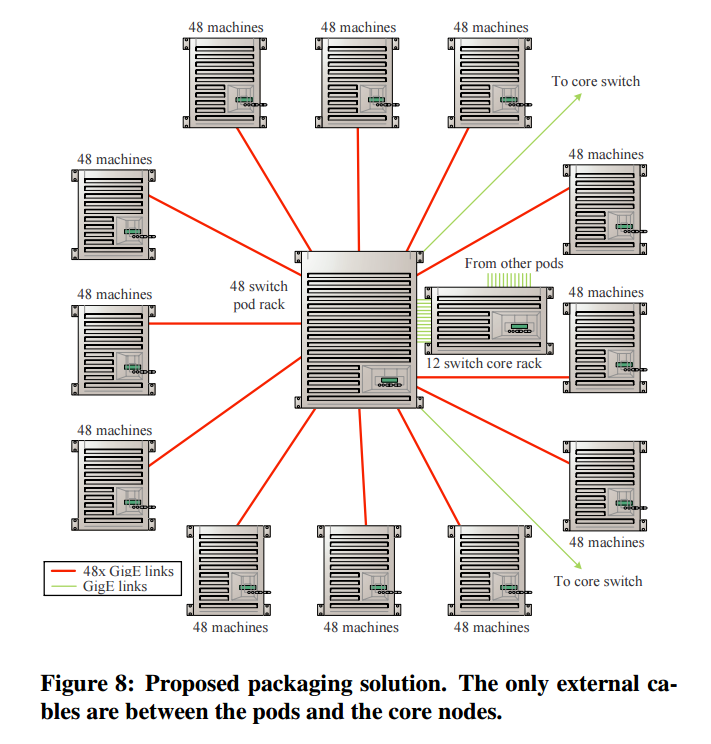 Increased wiring overhead is inherent
One pod: 12 racks (48 machines each)
Place 48 switches in centralized rack
Minimize total cable length by placing racks around the pod switch
EECS 582 – W16
17
Discussion
Scalability? How do we mitigate the problems of complex cabling, central scheduler and scale to larger scale, geo-distributed system?
Evaluation? How do we set up an experiment for larger scale? 
Other approaches (Portland, BCube, VL2)?
EECS 582 – W16
18